Gynecologic Care for People with HIV: Pre-conception counseling, contraception, and cervical cancer screening
Sarah Conrad MD, Jessica Gerard MD, Jennifer McKinney MD MPH 
Baylor College of Medicine
1
[Speaker Notes: Include version date:_5/16/23
Audience: Providers, Fellows, Residents and staff at TSHC-QM Hospital & VA Hospital]
Presenter Profiles
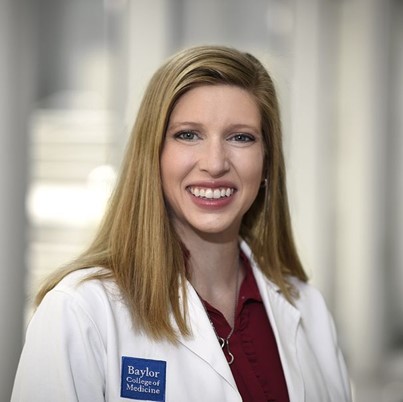 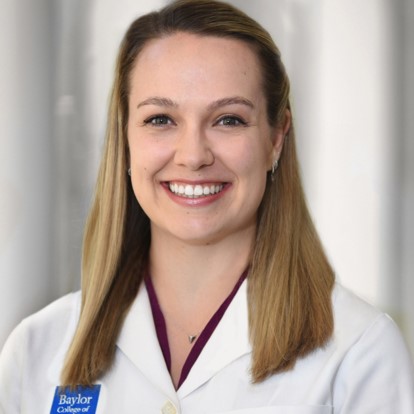 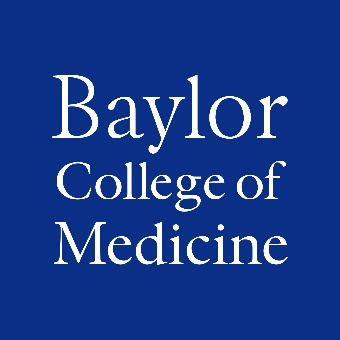 Sarah Conrad, MD
Assistant Professor
Department of Obstetrics & Gynecology
Baylor College of Medicine
Texas Children's Pavilion for Women 
sarah.conrad@bcm.edu
Jessica Gerard, MD
Assistant Professor
Department of Obstetrics & Gynecology
Baylor College of Medicine
Ben Taub Hospital
jessica.gerard@bcm.edu
2
Conflict of Interest Disclosure Statement
Speakers have nothing to disclose
This program is supported by the Health Resources and Services Administration (HRSA) of the U.S. Department of Health and Human Services (HHS) as part of an award totaling $3,132,205, with 0% financed with non-governmental sources. The contents are those of the author(s) and do not necessarily represent the official views of, nor an endorsement of, by HRSA, HHS, or the U.S. Government. For more information, please visit HRSA.gov. Any trade/brand names for products mentioned during this presentation are for training and identification purposes only.
3
Learning Objectives
Summarize recommendations for routine gynecologic     care for patients with HIV
 Introduction to pre-conception consultation
 Discuss interactions between contraceptive methods and   antiretroviral therapy
 Review recommended cervical cancer screening  guidelines 
 Review Human Papillomavirus (HPV) vaccination recommendations
4
Pre-pregnancy Counseling
Discuss reproductive desires with all persons of childbearing age 

Provide information on safe sex; ask about the use of alcohol, nicotine products, and other substances

Patients trying to conceive
Screen and treat for all genital tract infections
Infertility evaluation at 6 months
People with HIV should attain viral suppression for 3-6 months before attempting conception
5
[Speaker Notes: For partners that have discordant HIV status, U=U!
Other options
Male partner who does not have HIV
PrEP
Assisted insemination during the periovulatory period at home or in a provider’s office with semen from the male partner
Female partner who does not have HIV
PrEP
Use of donor sperm
Sperm washing with IUI, ICSI is NOT recommended
Test every trimester
Timing condomless sex to coincide with ovulation

*mention importance of asking about disclosure to sexual partners (example of recent 3rd tri transmission)

Before attempting to conceive, both partners should be screened for genital tract infections. Treatment of such infections is important because genital tract inflammation is associated with increased genital tract shedding of HIV

Early infertility evaluation is indicated because of concerns about higher rates of infertility among people with HIV

Women with HIV should attain viral suppression for 3-6 months before attempting conception for their own health, to prevent sexual HIV transmission to partners without HIV, and to minimize the risk of perinatal HIV transmission to the infant 

When people have different HIV statuses, sexual intercourse without a condom allows conception with effectively no risk of sexual HIV transmission to the person without HIV if the person with HIV is on antiretroviral therapy (ART) and has achieved sustained viral suppression. the PARTNER study—which studied 1,166 couples of differing HIV statuses (mainly heterosexual couples and men who have sex with men) where the partner with HIV was on suppressive ART and had sex without using a condom—reported no cases of transmission after a median follow up of 1.3 years and approximately 58,000 condomless sex acts

These sperm preparation techniques largely were developed before studies had demonstrated the efficacy of ART and PrEP in decreasing the risk of HIV transmission to sexual partners without HIV. Assisted reproductive technologies might be useful in cases of male infertility or for couples who are using donor sperm or a surrogate parent.]
Contraception and HIV: US medical eligibility criteria
1 = A condition for which there is no restriction for the use of the contraceptive method
2 =  A condition for which the advantages of using the method generally outweigh the theoretical or proven risks.
LNG, levonorgestrel; Cu, copper; IUD, intrauterine device; COCP,  combined oral contraceptive pill; POPs, progestin-only pills; DMPA, depo-medroxyprogesterone acetate
6
Tepper et al. MMWR Morb Mortal Wkly Rep 2020;69:405–410.
[Speaker Notes: DMPA: Some studies suggest that women using progestin-only injectable contraception might be at increased risk for HIV acquisition; other studies do not show this association. CDC reviewed all available evidence and agreed that the data were not sufficiently conclusive to change current guidance. However, because of the inconclusive nature of the body of evidence on possible increased risk for HIV acquisition, women using progestin-only injectable contraception should be strongly advised to also always use condoms (male or female) and take other HIV preventive measures. Expansion of contraceptive method mix and further research on the relationship between hormonal contraception and HIV infection are essential. These recommendations will be continually reviewed in light of new evidence.

IUD initiation: Most women do not require additional STD screening at the time of IUD insertion. If a woman with risk factors for STDs has not been screened for gonorrhea and chlamydia according to CDC STD treatment guidelines (2), screening may be performed at the time of IUD insertion and insertion should not be delayed.]
Contraception and HIV: ART
7
Tepper et al. MMWR Morb Mortal Wkly Rep 2020;69:405–410.
[Speaker Notes: APV = amprenavir; ART = antiretroviral therapy; ARV = antiretroviral; ATV = atazanavir; ATV/c = atazanavir/cobicistat; ATV/r = atazanavir/ritonavir; AUC = area under the curve; BIC = bictegravir; C12h = concentration at 12 hours post-dose; C24h = concentration at 24 hours post-dose; CD4 = CD4 T lymphocyte; CDC = Centers for Disease Control and Prevention; CHC = combination hormonal contraceptives; CI = confidence interval; Cmin = minimum plasma concentration; COBI = cobicistat; COC/P/R = combined oral contraceptives/patch/ring; CYP = cytochrome P450; DMPA = depot medroxyprogesterone acetate; DOR= doravirine; DRV/c = darunavir/cobicistat; DRV/r = darunavir/ritonavir; DTG = dolutegravir; EE = ethinyl estradiol; EFV = efavirenz; ENG = etonogestrel; ETR = etravirine; EVG/c = elvitegravir/cobicistat; FPV = fosamprenavir; FPV/r = fosamprenavir/ritonavir; FTC = emtricitabine; IDV = indinavir; INSTI = integrase strand transfer inhibitor; LNG = levonorgestrel; LPV/r = lopinavir/ritonavir; MVC = maraviroc; NE = norethindrone; NFV = nelfinavir; NNRTI = non-nucleoside reverse transcriptase inhibitor; NVP = nevirapine; P = progestin; PI = protease inhibitor; PI/r = protease inhibitor/ritonavir; PK = pharmacokinetic; POP = progesterone-only oral contraceptive pills; RAL = raltegravir; RPV = rilpivirine; RTV = ritonavir; SQV/r = saquinavir/ritonavir; TAF = tenofovir alafenamide; TDF = tenofovir disoproxil fumarate; TPV = tipranavir; TPV/r = tipranavir/ritonavir​​​​​​​]
Contraception and HIV: ART
Clinically significant drug interactions are observed in women using efavirenz-containing Antiretroviral Therapy (ART) (e.g., Atripla®, Symfi®) along with combined oral contraceptives (COCs) and Nexplanon

The use of protease inhibitors with COCs does not affect contraceptive effectiveness, despite decreased ethinyl estradiol plasma levels as the progestin component is primarily responsible for contraception
Patients should be aware of potential spotting side effects (e.g., Symtuza®)

Antiretrovirals used in PrEP do NOT impact the effectiveness of hormonal contraceptives
Atripla®= efavirenz/emtricitabine/tenofovir; Symfi®= efavirenz/lamivudine/tenofovir; Symtuza® = tenofovir alafenamide/emtricitabine/darunavir/cobicistat
8
[Speaker Notes: Nanda K, Stuart GS, Robinson J, Gray AL, Tepper NK, Gaffield ME. Drug interactions between hormonal contraceptives and antiretrovirals. AIDS. 2017 Apr 24;31(7):917-952. doi: 10.1097/QAD.0000000000001392. PMID: 28060009; PMCID: PMC5378006.]
Resources for drug-drug interactions
https://clinicalinfo.hiv.gov/en/guidelines/perinatal/prepregnancy-counseling-childbearing-age-overview

https://www.hiv-druginteractions.org/checker
9
Cervical Cancer Screening Guidelines
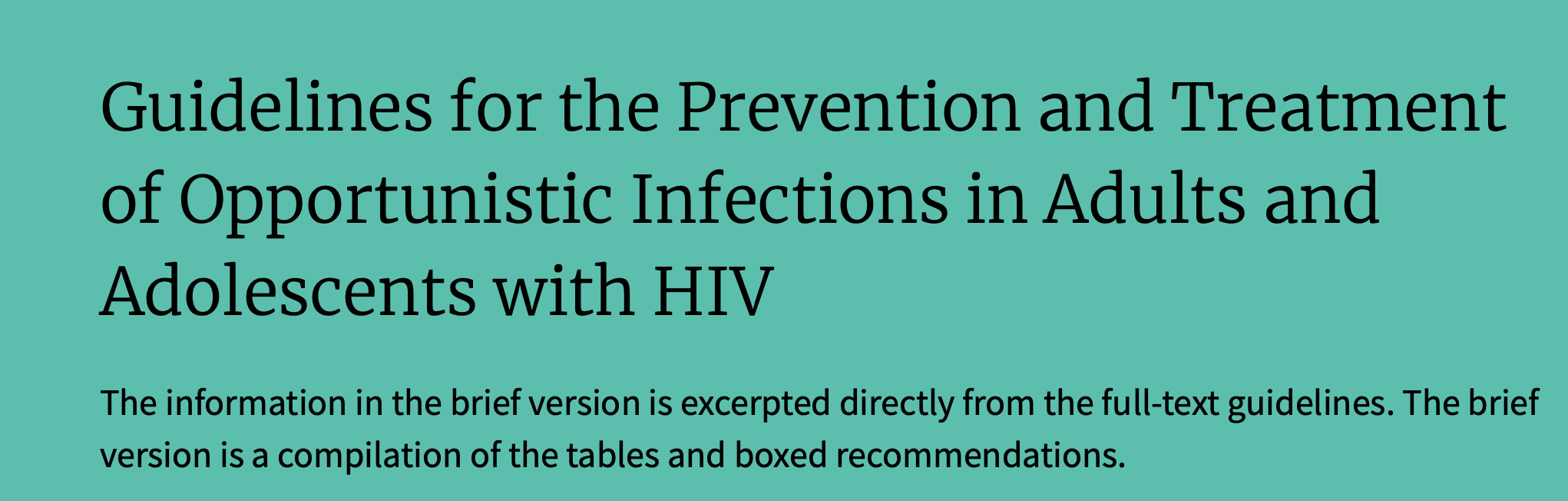 10
https://clinicalinfo.hiv.gov/en/guidelines/hiv-clinical-guidelines-adult-and-adolescent-opportunistic-infections/human-0?view=full
[Speaker Notes: https://clinicalinfo.hiv.gov/en/guidelines/hiv-clinical-guidelines-adult-and-adolescent-opportunistic-infections/human-0?view=full]
Cervical Cancer Screening Guidelines
Ind, independent
https://clinicalinfo.hiv.gov/en/guidelines/hiv-clinical-guidelines-adult-and-adolescent-opportunistic-infections/human-0?view=full
11
[Speaker Notes: https://clinicalinfo.hiv.gov/en/guidelines/hiv-clinical-guidelines-adult-and-adolescent-opportunistic-infections/human-0?view=full]
Cervical Cancer Screening Guidelines
EPIC Smartphrase .paphivguide
12
https://clinicalinfo.hiv.gov/en/guidelines/hiv-clinical-guidelines-adult-and-adolescent-opportunistic-infections/human-0?view=full
[Speaker Notes: https://clinicalinfo.hiv.gov/en/guidelines/hiv-clinical-guidelines-adult-and-adolescent-opportunistic-infections/human-0?view=full]
Cervical Dysplasia Treatment Guidelines
13
https://clinicalinfo.hiv.gov/en/guidelines/hiv-clinical-guidelines-adult-and-adolescent-opportunistic-infections/human-0?view=full
[Speaker Notes: https://clinicalinfo.hiv.gov/en/guidelines/hiv-clinical-guidelines-adult-and-adolescent-opportunistic-infections/human-0?view=full]
HPV Vaccination
Gardasil 9 – targets HPV 6,11,16*,18*, 31, 33, 45*, 52, 58
Routine vaccination is recommended for patients with HIV
CDC recommends especially ages 13-26 (catch up period), regardless of gender, administer 3 dose series of vaccine 
Can give up to age 45 if previously unvaccinated
If previously received Quadrivalent vaccine, do not need to be re-vaccinated 
Recommended even if patient has tested positive for HPV in the past as it can prevent new infections
Human papillomavirus vaccination. ACOG Committee Opinion No. 809. American College of Obstetricians and Gynecologists. Obstet Gynecol 2020;136:e15–21
14
[Speaker Notes: Gardasil Covers ~ 90% of HPV-related cervical, oropharyngeal and anal disease as well as coverage for genital warts 

Vaccine Given at 0, 1-2, and 6 months 

Human papillomavirus vaccination. ACOG Committee Opinion No. 809. American College of Obstetricians and Gynecologists. Obstet Gynecol 2020;136:e15–21]
Questions?
15
References/Reading Resources
Tepper et al. MMWR Morb Mortal Wkly Rep 2020;69:405–410.

Nanda K, Stuart GS, Robinson J, Gray AL, Tepper NK, Gaffield ME. Drug interactions between hormonal contraceptives and antiretrovirals. AIDS. 2017 Apr 24;31(7):917-952. doi: 10.1097/QAD.0000000000001392. PMID: 28060009; PMCID: PMC5378006.

https://clinicalinfo.hiv.gov/en/guidelines/hiv-clinical-guidelines-adult-and-adolescent-opportunistic-infections/human-0?view=full

Human papillomavirus vaccination. ACOG Committee Opinion No. 809. American College of Obstetricians and Gynecologists. Obstet Gynecol 2020;136:e15–21
16
Post-Session Evaluation
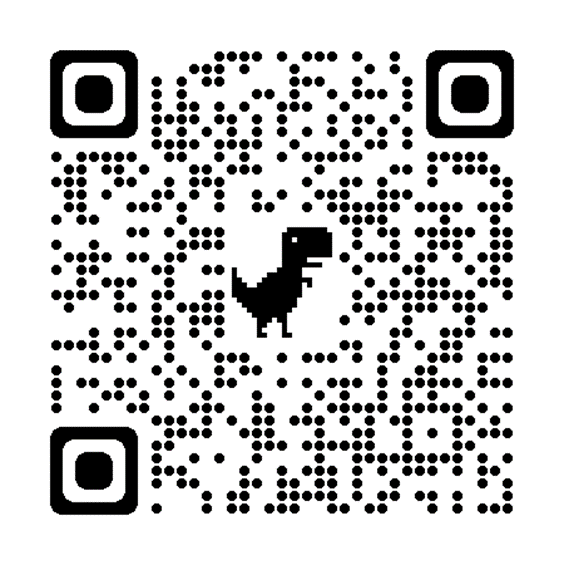 Please take a minute to complete the post-session survey. 

Thank you!
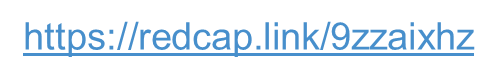 17
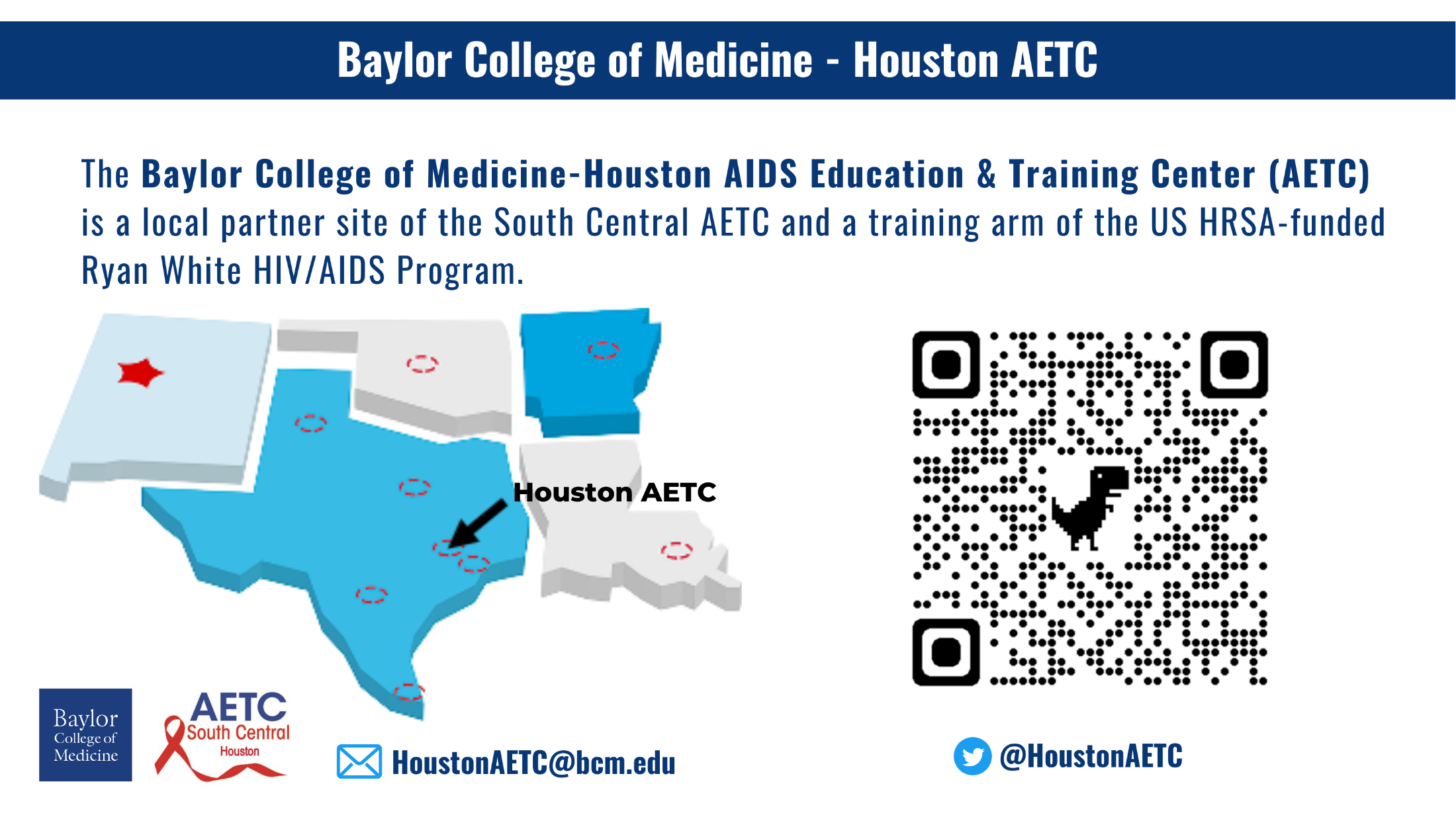 18
SCAETC Social Media
19
Resources
National Clinician  Consultation Center http://nccc.ucsf.edu/
HIV Management
Perinatal HIV 
HIV PrEP 
HIV PEP line
HCV Management
Substance Use Management

Present case on ECHO https://hsc.unm.edu/scaetc/programs-services/echo.html
AETC National HIV Curriculum https://aidsetc.org/nhc

AETC National Coordinating Resource Center https://targethiv.org/library/aetc-national-coordinating-resource-center-0

Additional trainings scaetcecho@salud.unm.edu
www.scaetc.org
20
[Speaker Notes: Find an HIV-related topic TeleECHO in your area: https://echo.unm.edu/locations-2/echo-hubs-superhubs-united-states/
IDEA Platform: Infectious Diseases Education & Assessment. https://idea.medicine.uw.edu/
AETC National HIV Curriculum: 6 core modules for self study; regularly updated; CME, CNE
Hepatitis C Online Curriculum: https://www.hepatitisc.uw.edu/
Hepatitis B Online Curriculum: https://www.hepatitisb.uw.edu/
National STD Curriculum: https://www.std.uw.edu/]